Gizarte psikologia
1. GAIA. Gizarte Psikologiari gerturapena
edukiak
Zer da gizarte psikologia?
Gizarte psikologiako galdera nagusiak
Gizarte psikologia vs beste disziplinak
Gizarte psikolgiaren norabide teoriko nagusiak.
Motibazio nagusiak.
Gizarte Psikologiaren esparru profesionalak.
JARDUERA: Aronson, Wilson eta Akert-en kasua (2007, 3.orr)
Eguna argitu orduko, Los Angelesen modan dagoen auzo batetako bizilagunek laguntza eskatuz garrasi oihu desesperatu batzuk entzun zituzten etxe hori  batetatik  zetoztenak.
   Mesedez, ez nazazu akatu! –garrasi egin zuen emakumeak. Beste bizilagun batzuek tortura egoera eta erruki oihuak entzun zituztela azaldu zuten. Hala ere, inor ez zen saiatu egoera ikertzen edo inolako laguntzarik eskeintzen. Inork ez zion poliziari deitu.
   12 ordu beranduago, ezagun bat etxe horira iritsi zen, eta 4 pertsona bortizki erailak izan zirela aurkitu zuen. 5. pertsona bat larriki zauritua izan zen eta 12 ordu horiek logelan etzanda pasa zituen bere zaurietatik odolusten, bizilagunen batek topatu eta 112ra deitzen zuen itxaropenarekin (New York Times, 1981).
jarduera
Erantzun hurrengo galderei:
Zergaitik uste duzu bizilagunak ez zutela ezer egin laguntza oihuak entzun zituztenean?
Zertan pentsatzen ari zirela uste duzu laguntza ez eskeintzea erabaki zutenean?
ZER DA GIZARTE PSIKOLOGIA?
Watson (1966): Giza interakzioaren ikerketa zientifikoa.
Allport (1986): Gizabanakoen pentsamenduetan, sentimenduetan eta ekintzetan, besteen ekintzak, sentimenduak, eta pentsamenduak ‑inplizitoak, iruditurikoak, edo hautematurikoak‑ nola eragiten duten ulertzen, azaltzen eta aurrikusten saiatzen den disziplina" 
Smith and Mackie (2000): Giza banakoak besteekin nola harremandu, eragin eta hautematen dituen prozesu sozial eta kognitiboen efektuak aztertzen dituen ikasketa zientifikoa.
ZER DA GIZARTE PSIKOLOGIA?
Arreta jartzen du:
Ezagutza zientifikoan vs. Zentzu komunaren ezagutza. 
Giza interpretazioa/ inguru edo kontestuaren interpretazioa
Oinarrizko gaiak
Gure buruaz nola pentsatzen dugu. Selfaren pertzepzioa. 
Nola aurkezpen dugu gure burua. Self-aren aurkezpena. 
Nola pentsatu, sentitu eta jokatzen dugu mundu sozialean. 
Nola pertsonak inpresioak eratzen dituzte eta inferentziak egiten dituzte beste pertsonetaz edo gertakizunetaz. Pertzepzio soziala.
Nola besteon jokabidea azaltzen dugun: ezaugarri eta egoerazko faktoreak. Oinarrizko egozpen errorea. 
Nola mundu sozialaz eta jendeaz pentsatzen dugu. Kognizio soziala.
Nola gure pentsamendu, sentimendu eta jokabideek besteongan eragiten duten. Eragin soziala. 
Nola gure jarrerak eta jokabideak mundu soziala eratzen duten. 
 Aurresandako profezia.
adibidez…
Nola perzibitzen duzu zure burua?
Nola perzibitzen duzu zure ezkerretara dagoen ikaskidea?
Nola aurkeztu zenuen zure burua unibertsitatera etorri zinen lehen egunean?
Arropa, materialak…
Beste ikaskideekin interakzionatzean?
Irakasleekin interakzionatzean?
Zein izan da niri buruz izan duzun lehen inpresioa? Eta dekanarena? 
Nola azaltzen duzu bere jokabidea? 
Nola azaltzen dira beste taldeetako pertsonen jokabideak?
gizarte psikologia vs beste disziplinak
https://www.naiz.eus/es/actualidad/noticia/20180426/los-cinco-miembros-de-la-manada-condenados-a-nueve-anos-de-carcel-cada-uno-por-la-violacion-grupal-de-sanfermines
Los miembros de ‘la Manada’, condenados a nueve años de cárcel por abuso sexual y no por agresión.


http://www.eitb.eus/eu/albisteak/gizartea/osoa/4223826/kartzelara-bidali-dituzte-iruneko-sexu-erasoagatik-atxilotutako-bostak/ 
Kartzelara bidali dituzte Iruñeko sexu-erasoagatik atxilotutako bostak
gizarte psikologia vs beste disziplinak
Erantzun hurrengo galderei:
Nola jendeak burutu ditzake horrelako jokabideak? 
Zoratuta daude?
Nola azaltzen da beraien jokabidea? 
Gizarteak onartzen du? Taldeak onartzen du?
Kasuaren analisia egin hurrengo ikuspuntuetatik:
Nortasunaren psikologiaren ikuspuntutik. 
Psikologia klinikoaren ikuspuntutik
Soziologiaren ikuspuntutik
Gizarte psikologiaren ikuspuntutik.
gizarte psikologia vs beste disziplinak
Gizarte psikologia konparatuz:
Nortasunaren psikologiarekin: Gizabanako aparteko besteetatik ezberdina egiten dituen ezaugarriak aztertzen ditu. 
Psikologo sozialak faktore situazionalak jokabide baten gertakizunean duten eragina aztertzen dute. 
Beraz gizarte psikologoek pertsona ezberdinek gertakizun ezberdinen baten aurrean, modu desberdinean erreakzionatzen dutela aztertzen dute. 
Psikologia klinikoak: Nahaste psikologikoak ulertu eta tratamendua bilatzera bideratua dago. 
Gizarte psikologiak ere aztertzen ditu psikologia klinikoarentzat esanguratsuak diren gaiak: eredu femeninoak komunikabideetan, erruduntasun egozpenak,osasun fisiko eta psikologiakoa sustatzeko estrategiak.
gizarte psikologia vs beste disziplinak
Gizarte psikologia konparatuz:
Soziologiak: Gizarteriei buruzko legeak eta teoriak aztertzen ditu, ez gizabanakoak.
Gizarte psikologoak norbanako taldetan nolako portaera duen aztertzen du.
Kulturak edo taldeak norbanakoan izan dezaken eragina.
Gizarte psikologoak berehalako efektuetan jartzen du atentzioa, jarrerak, jokabideak aztertzen ditu.
gizarte psikologiaren norabide teoriko nagusiak
Konduktismoa
Gestalt psikologia
Interakzionismo sinbolikoa
Eraikuntza soziala
gizarte psikologiaren norabide teoriko nagusiak
Konduktismoa
20-50 hamarkadetan Psikologia Sozial amerikarraren korronte nagusia izan zen.
Jokabidea ulertzeko, azalpenak entitate behagarrietara mugatu. Estimulu-erantzuneko erredukzionismoa.
Jokabidea hartu zuen Erantzunak deituriko unitatez, ingurugiroa Estimulu deituriko unitate gisa: E-E Paradigma.
Jokabide guztiak uler daitezke inguruneko zigor edo errefortsuak bidez.
Ez zen egoera subjetiboak, pentsamenduak edo sentimenduak aztertzeko beharrik ikusten. 
Oinarrizko autoreak: Watson, Skinner
gizarte psikologiaren norabide teoriko nagusiak
Gestalt psikologia
Egoerak begiratu behar ditugu gizabanakoek duten ikuspuntua kontutan hartuz, ulertzeko nola eraikitzen duten beraien mundua.
Objetua pertsonaren adimenean modu subjetiboan agertzen da. 
Subjektua AKTIBOA da, informazioaren eraldaketan, manipulaketan, erabilpenean eta hartzean partehartzaile aktiboa da.
Osotasuna, parte guztien batura baino gehiago da.  
Oinarrizko autorea: Kurt Lewin
gizarte psikologiaren norabide teoriko nagusiak
Interakzionismo sinbolikoa
Gizartea aztertzen du norbanakoak objetuei egozten dizkieten esanahi subjetiboak kontutan hartuz. 
Gizarte eraikitzen da sozialki pertsonen interpretazio bidez.
Gizakiek ekintzak burutzen dituzte egoerei egozten dieten esanahiaren arabera.
Esanahi horiek, besteokin ditugun interakzioan ateratzen dira.
Oinarrizko autorea: Mead
gizarte psikologiaren norabide teoriko nagusiak
Eraikuntza soziala
Gizabanakoak ez dira organismo pasiboak, aktiboak dira. 
Jendeak errealitatea besteokin interakzioan eraikitzen du. 
Prozesu historikoetan oinarritzen da.
Hizkuntzaren erabilera eta beronek errealitatearen eraikuntzan duen garrantzia goraipatzen da. 
Autoreak: Moscovici, Gergen, Potter, Ibáñez
Gizarte psikologiaren oinarrizko axiomak
Gizakien oinarrizko motibazioak
Gizabanakoak menderatzeagaitik borrokatzen du, botere bilaketa.
Jendeak besteokin kontaktua egotea nahi du, harreman sozialak behar ditugu.
Gizabanakoak errekonozimendua, besteok baloratzea behar du.
Gizarte Psikologia  alor profesionalak
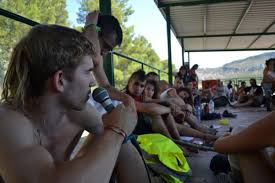 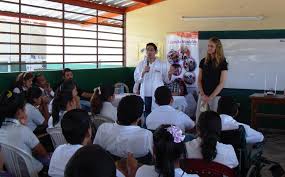 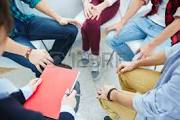 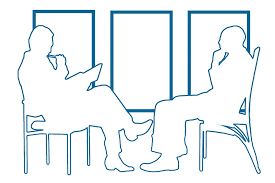 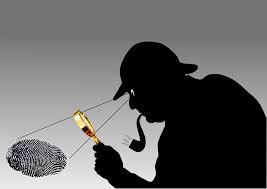 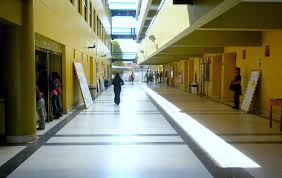 Gizarte Psikologia  alor profesionalak
Eskuhartze psikosoziala (Eskuhartze Psikosozialeko Minorra- Masterra)
Gobernuz kanpoko erakundetan, talde multidisziplinarretan (psikologo kliniko, hezitzaileekin…). Eskuhartze indibidual eta taldeak gauzatuz bizi kalitatea sustatzeko (migrazioa, emakumeak, haur babesa, hirugarren adina, menpekotasunak, gaixotasun kronikoak, bazterkeria soziala, lankidetza garapenean…)
Erakundetako psikologoa (Erakundeen Psik. Minorra- Masterra)
Giza Baliabideen sailean: hautespen prozesuetan,langileen parteahartzea, estresa, komunikazioa, motibazioa, ekipoak eraiki-garatu, lidergotza motak, erabaki hartze prozesuak, mobbinga, lan arrisku psikosozialen prebentzioa….
Gizarte psikologian ikerlaria/irakaslea (Ikerketa Masterra).